MT. SAC Paramedic Academy Overview
Fall and Spring Starts
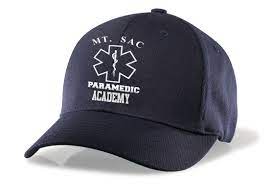 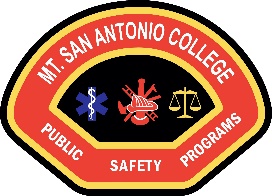 Public Safety Programs
Paramedic Academy
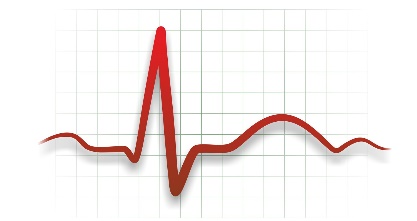 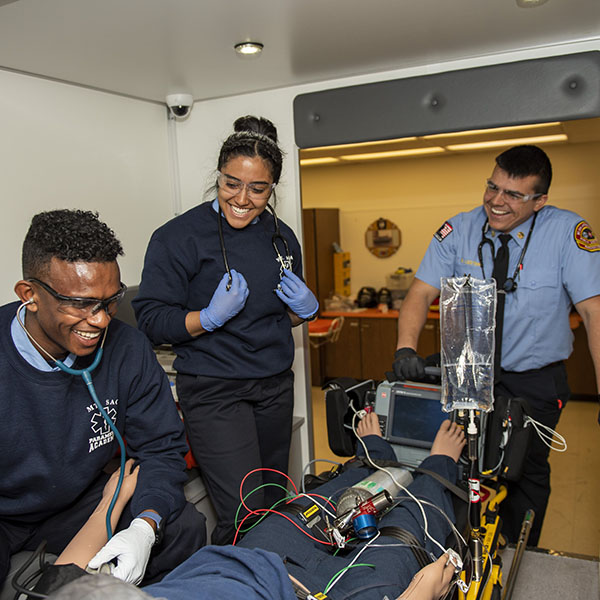 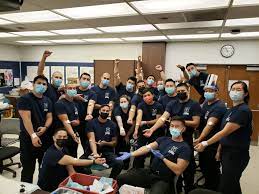 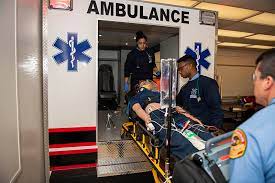 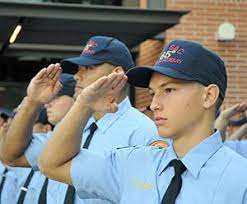 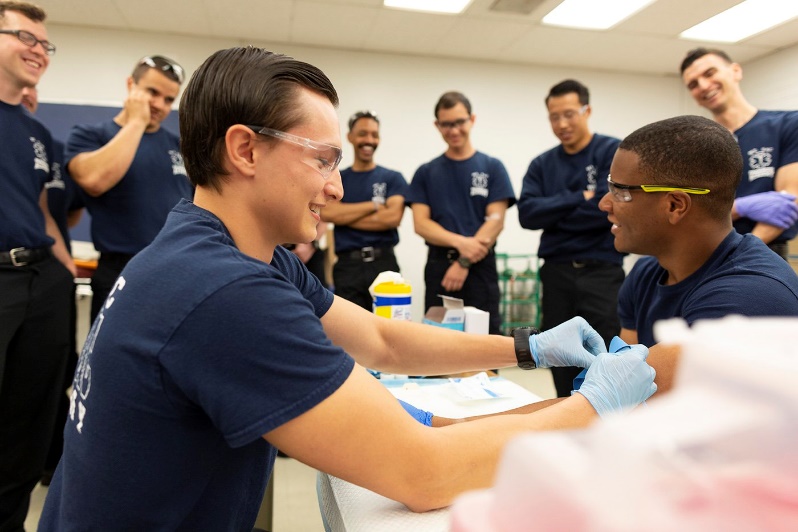 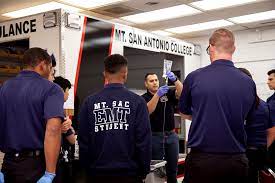 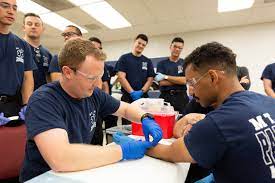 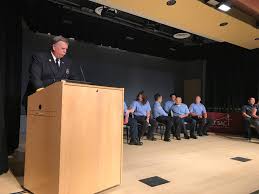 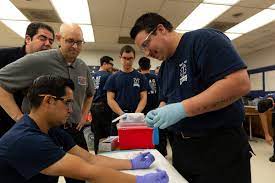 Nationally and Local Accreditation
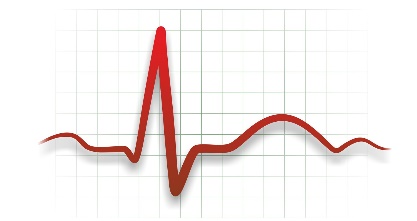 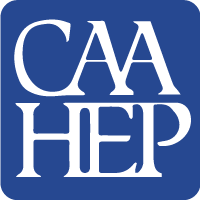 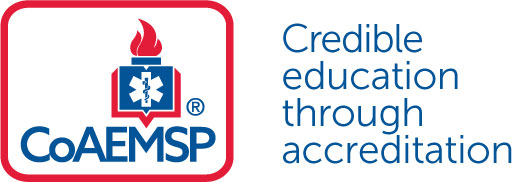 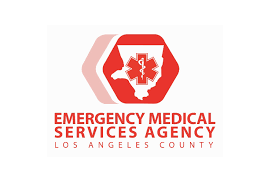 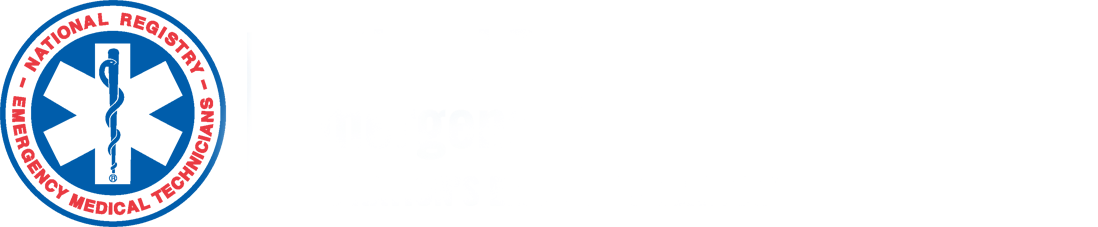 “To prepare competent entry-level Paramedics in the cognitive (knowledge), psychomotor (skills), and affective (behavior) learning domains with or without exit points at the Advanced Emergency Medical Technician and/or Emergency Medical Technician, and/or Emergency Medical Responder levels.”
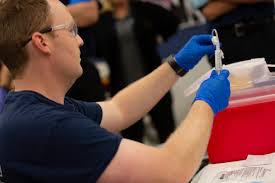 Paramedic Academy Established Goals
Paramedic Academy Goals 
~ Prepare the graduate to enter the EMS workforce with a pre-hospital care provider 
~ Prepare the graduate to serve their community with compassion, caring, kindness, and professionalism 
~ Prepare the graduate to successfully complete National Registry Cognitive and Psychomotor Examinations 
~ Prepare the graduate to meet the challenges of working within the pre-hospital care provider culture
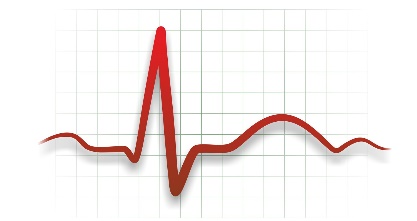 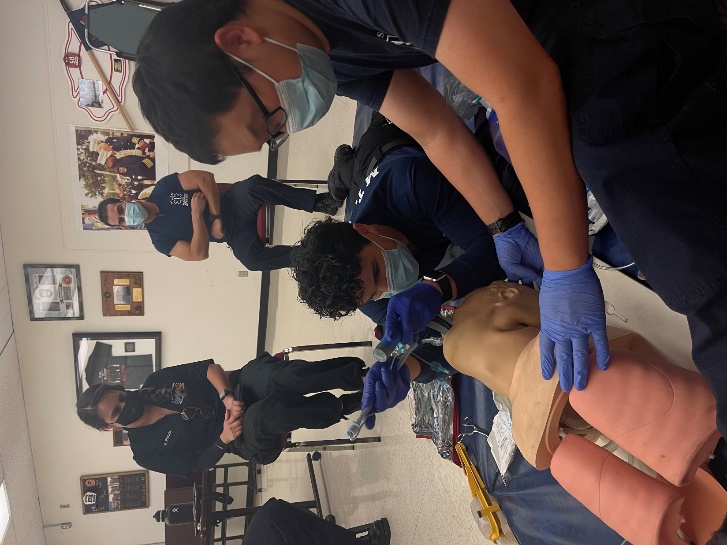 Clinical and Field Internships require COVID 19 vaccination and booster
MT SAC strictly follows public health guidelines and increased classroom safety
Paramedic Academy Vaccination Requirements
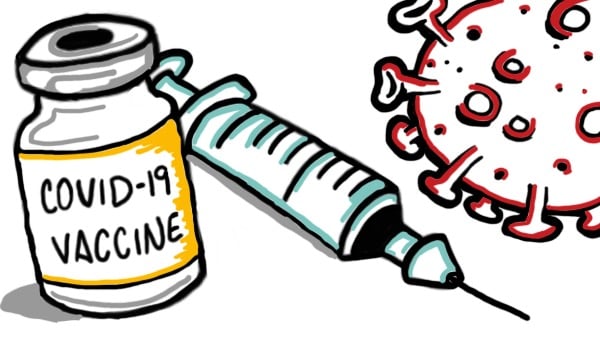 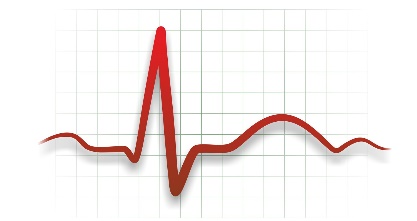 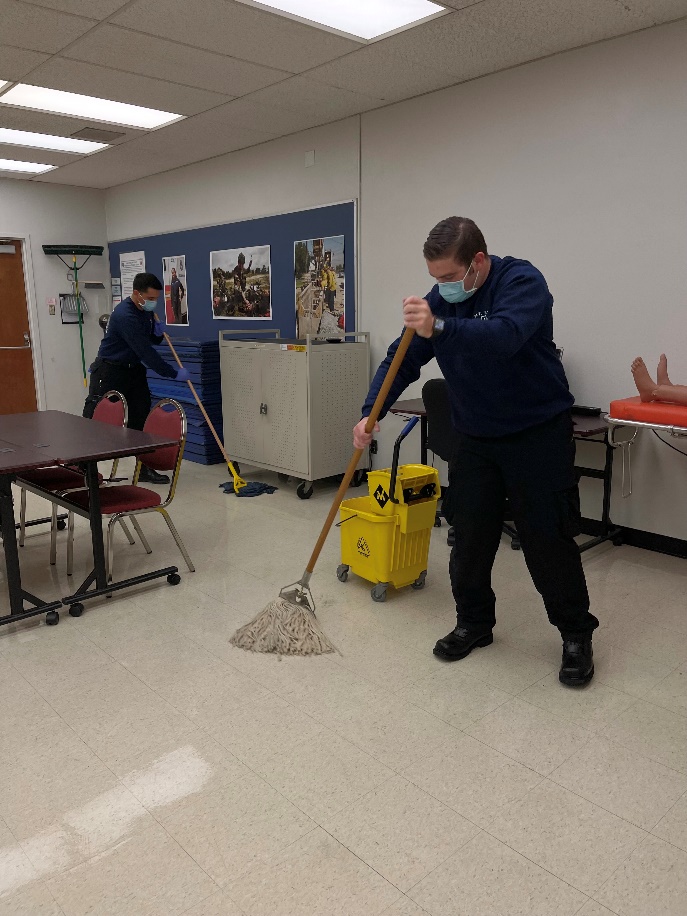 25 Seats 
Semi-Military Structure 	
Paramedic & Fire Academies 
Uniforms 
Leadership Opportunities – Battalion Chief, Company Captains
Weekly Inspections / Flag Presentation
Weekly Top Company 
Company Responsibilities
Graduation
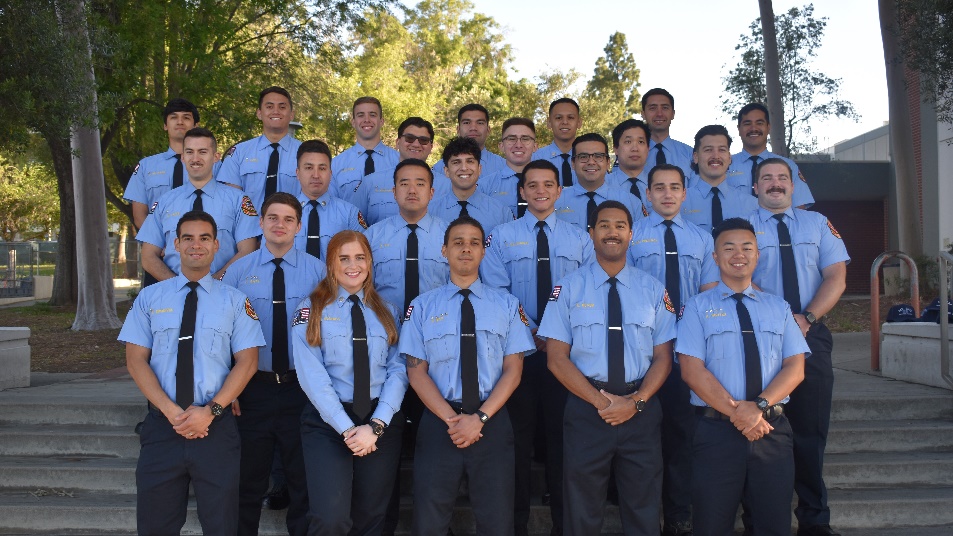 Academy Structure
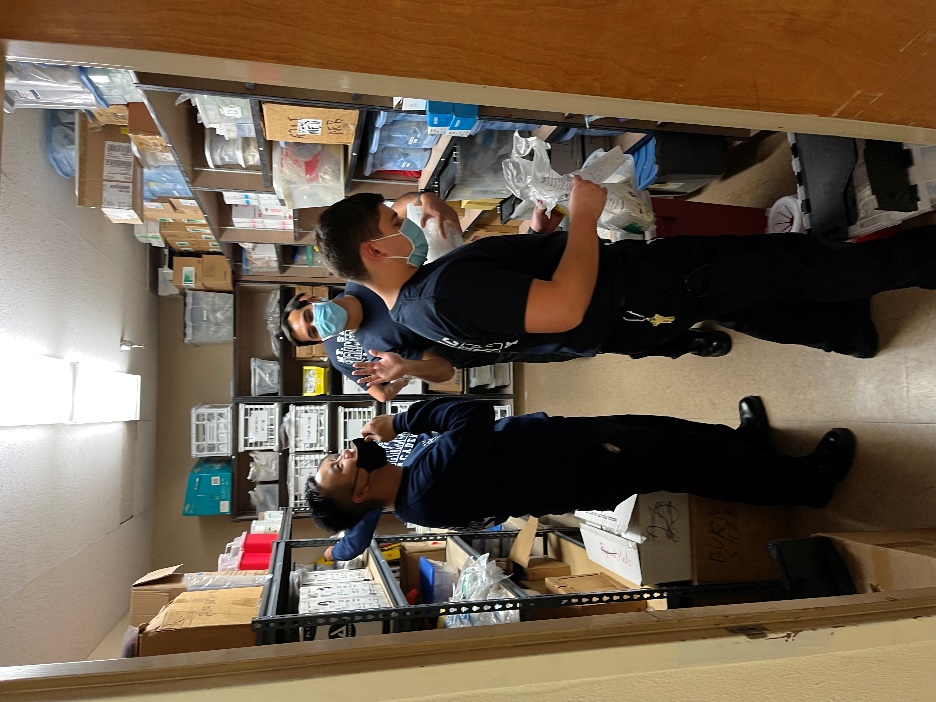 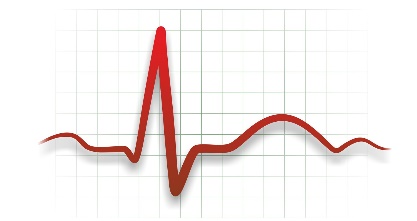 Paramedic Academy Stats
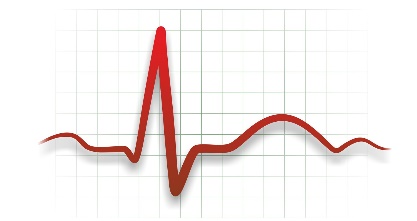 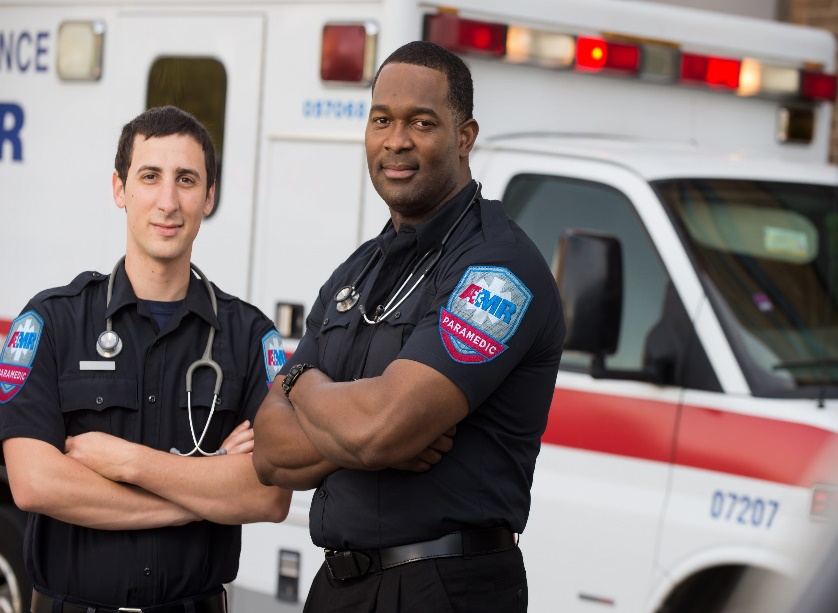 National Registry (NREMT)
100% pass rate with 88% passing first time and remaining 12% passing the second time.
Employment Rate 
100% employment rate
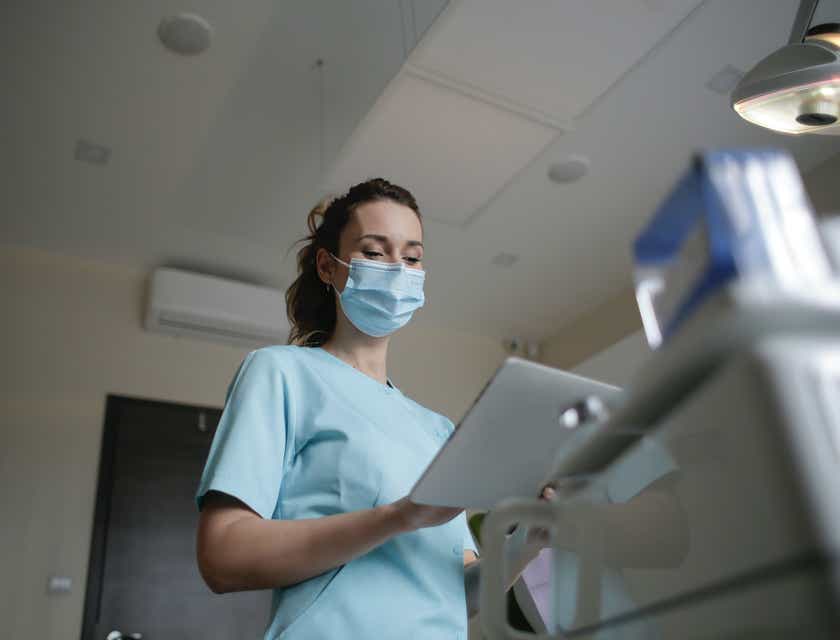 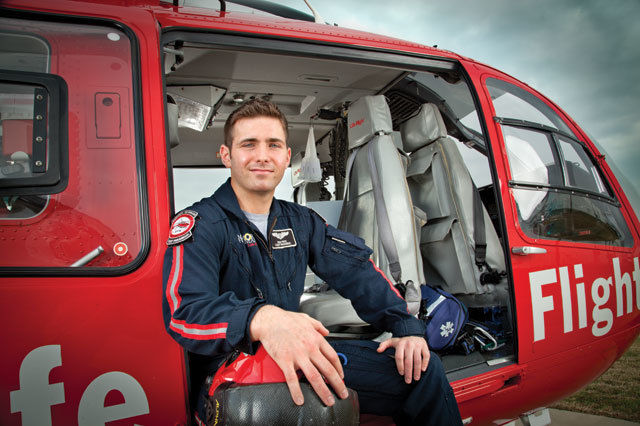 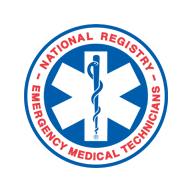 Advanced Cardiac Life Support (ACLS) Certification
Pediatric Advanced Life Support (PALS) Certification 
Los Angeles County Accreditation 
Outside Counties Accreditation
Preparation for National Registry Paramedic Testing
Requirements to take the National Registry Paramedic Testing
Prepare the Student a Career in Emergency Medical or Fire Services 
Completion toward an Associated Science Degree
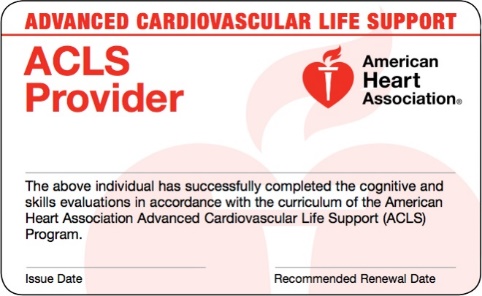 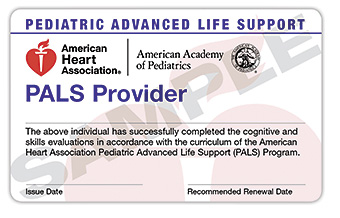 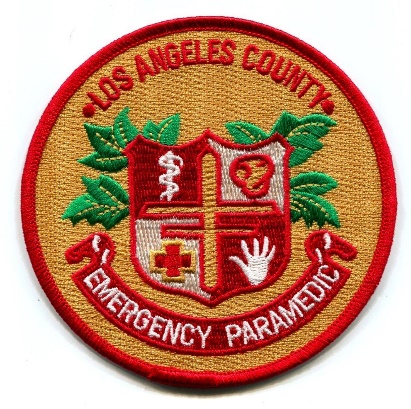 Paramedic Academy
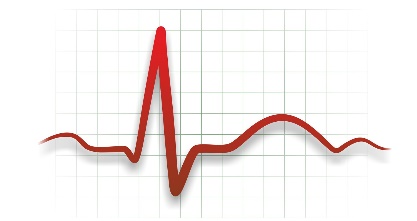 Financial Aid
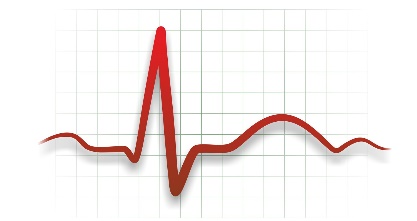 It your Responsibility to Investigate Potential Aid
You must Submit a FAFSA to be Eligible
Students Services Building
Board of Governor's Fee Waiver (Promise Grant)
Scholarship Opportunities
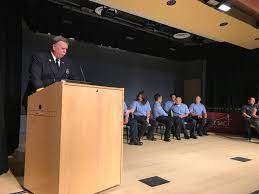 Paramedic Academy Overview
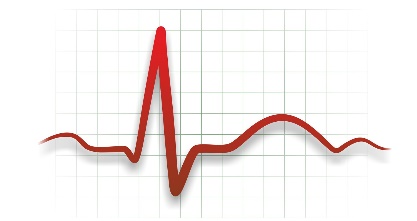 Didactic Course Schedule Example  
Monday 0800 - 1230
Tuesday – Friday 0800 – 1545
Academy Structure
Fall / Spring Start
Prerequisite Course EMS 1 – Paramedic Prep
Courses EMS 10, 40, 50, 70 & 80 
16 Weeks – Didactic 
6 Weeks – Clinical 
10/12 Weeks – Field
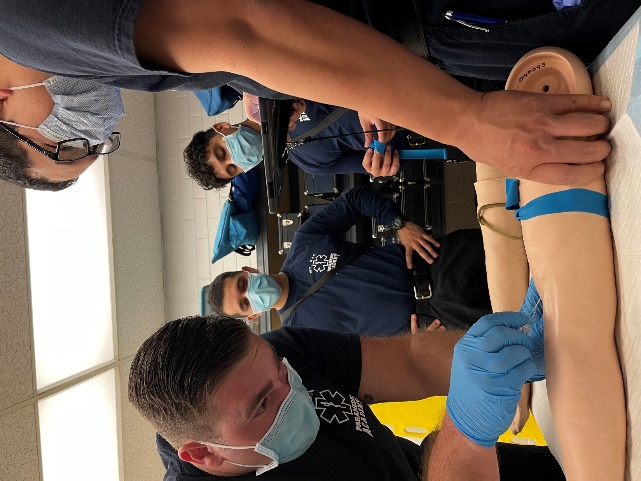 EMS 1 Paramedic Prep Course
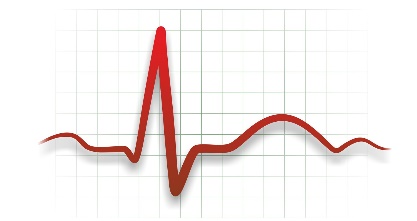 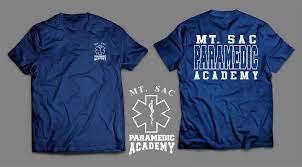 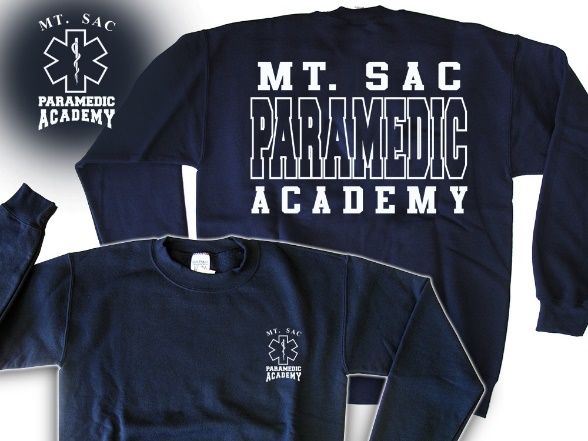 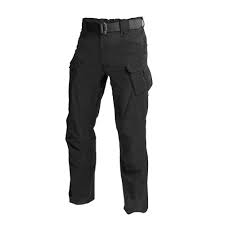 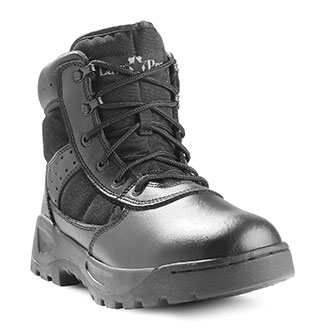 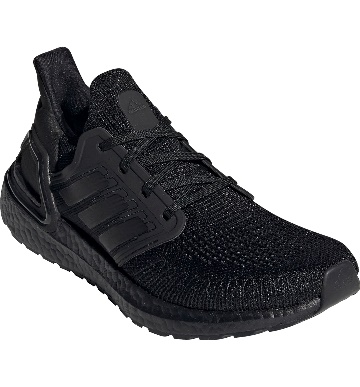 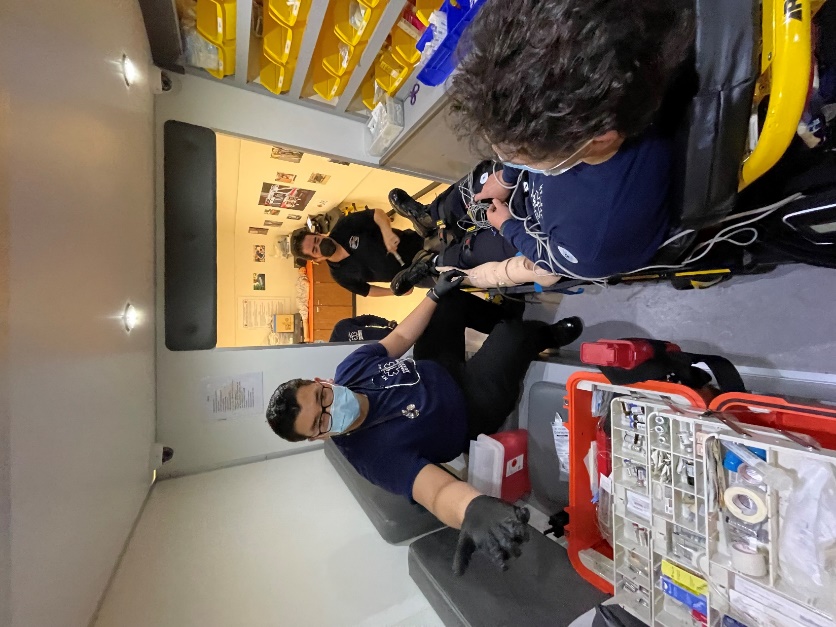 Academy Classroom
Didactic
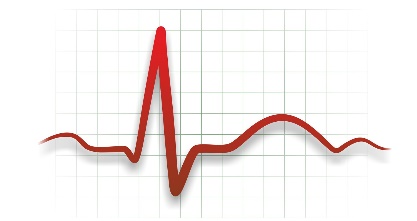 ARE YOU PREPARED?
Didactic
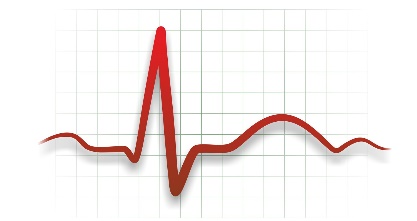 Schedule Examples
TEXTBOOKS
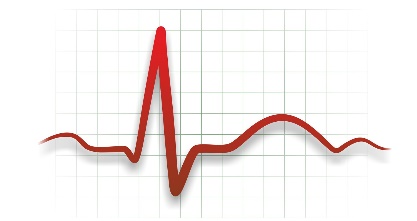 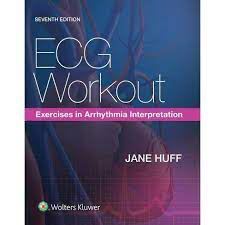 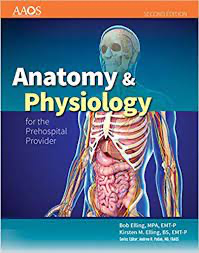 Nancy Caroline’s Emergency Care in the Streets…..
EMS 1 Books:
AAOS Anatomy and Physiology
ECG Workout Book

WE WILL PROVIDE THE PURCHASE LINK……..
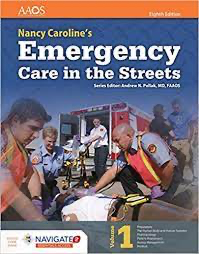 EMS 70 – Clinical (Hospital Rotation)
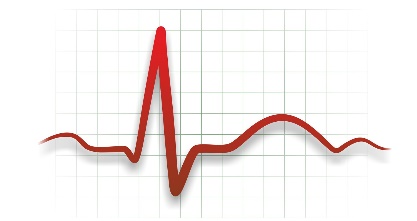 Pomona Valley Hospital
Beverly Hospital
Queen of the Valley Hospital
Long Beach Memorial Medical Center
Orange County Global Medical Center
St. Joseph Hospital Burbank
PIH Whittier Hospital
Arcadia Methodist Hospital
University of Irvine Medical Center 
Children’s Hospital Orange County
Assigned to Local Hospitals
Practice Skills on Live Patients
Administer Medications, Start IVs under Supervision
168 hours  (12 hour shifts)
Emergency Room Rotations
Labor and Delivery Unit Rotation
Pediatric Emergency Room Rotation
Burn Center Rotation
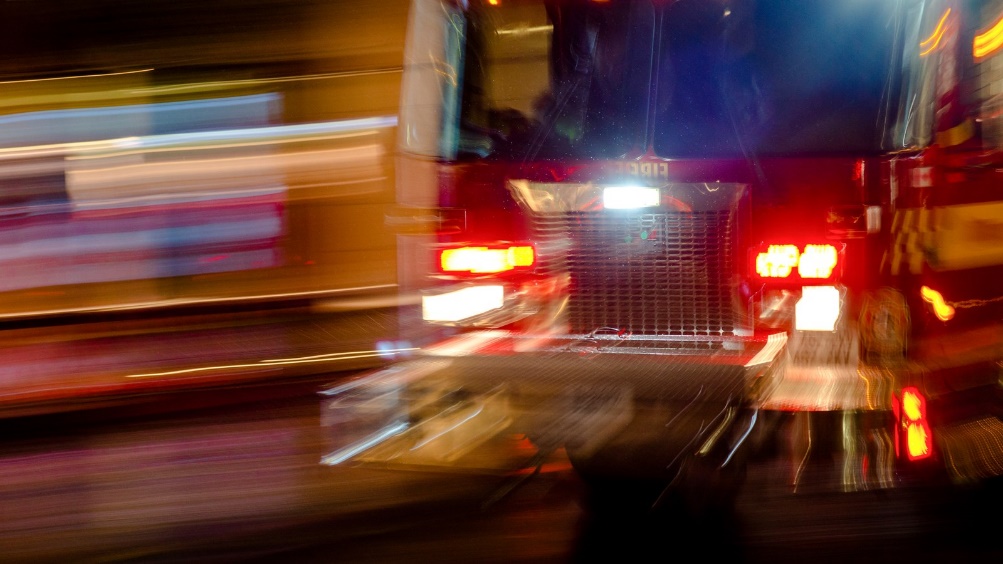 EMS 80 Field Internship
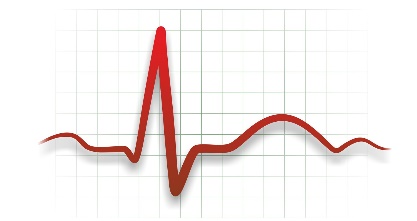 Grading
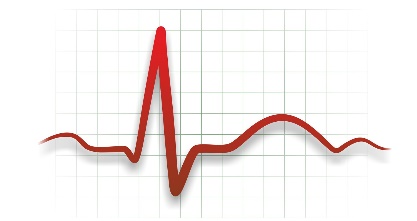 EMS 10, 40, and 50
Pop Quizzes and Activities
Quizzes
Final Written Exam
Final Psychomotor Exam
Affective Behavior Evaluations 
Grading Standard for EMS 10, 40, and 50 require a minimum grade average of 80% to be maintained at all times. 
Letter Grades: 
A = 90 – 100% 
B = 80 – 89% 
**Below 80.0% constitutes courses failure
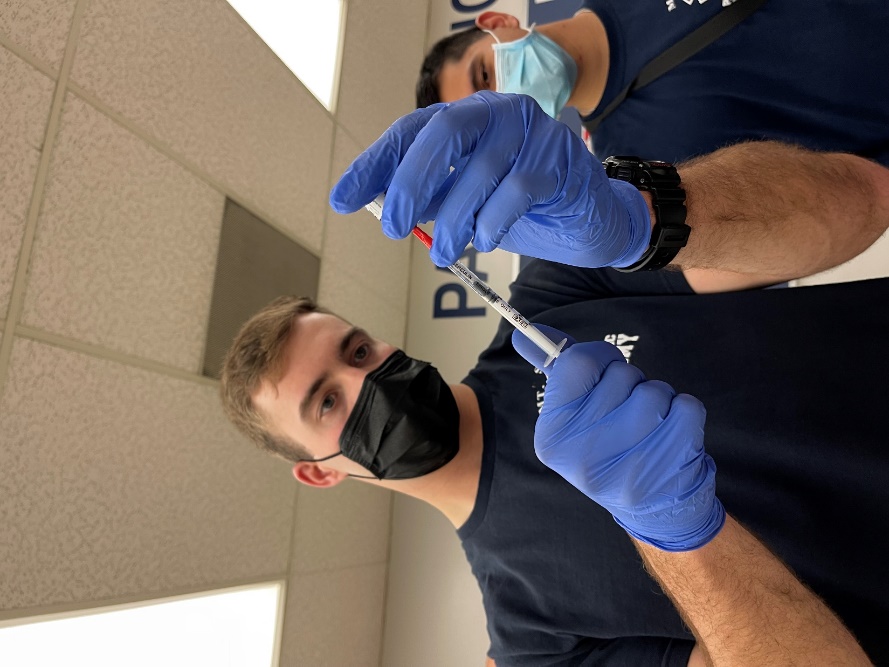 EMS 70 and 80 
Pass / Fail
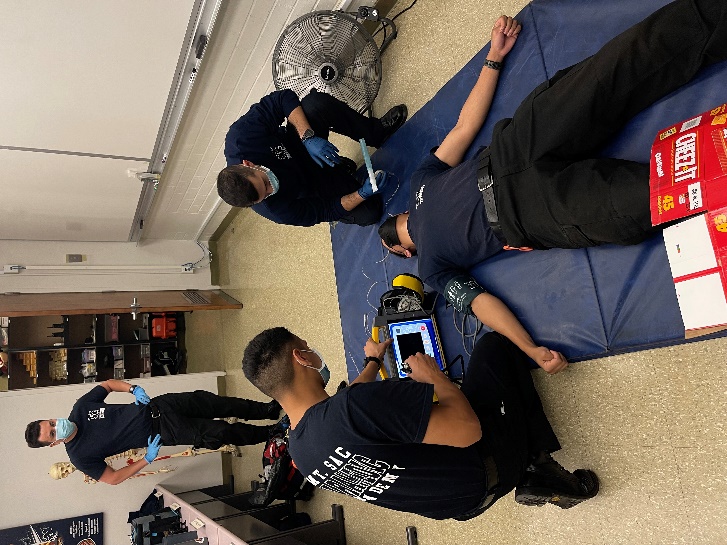 Financial Obligations
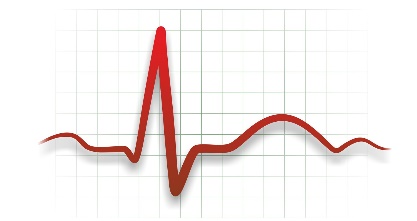 Uniforms
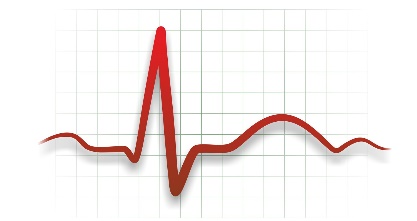 Academy Uniform
Shirt
Light Blue  
Short and Long Sleeves (Tattoo) 
Students Name Embroidered 
Pants
Black Pants 
Black Leather Belt 
Boots 
Black Safety Boot – Must Be Approved
T-Shirts
Short and Long Sleeves (Tattoo)
Skills Lab Uniform
T-Shirt
Short and Long Sleeves (Tattoo) 
BDU
Black Pants 
Black Leather Belt 
Boots 
Black Safety Boot – Must Be Approved
Cap
Navy Blue  
Short and Long Sleeves (Tattoo) 
Students Name Embroidered 
Safety Gear  
Issued
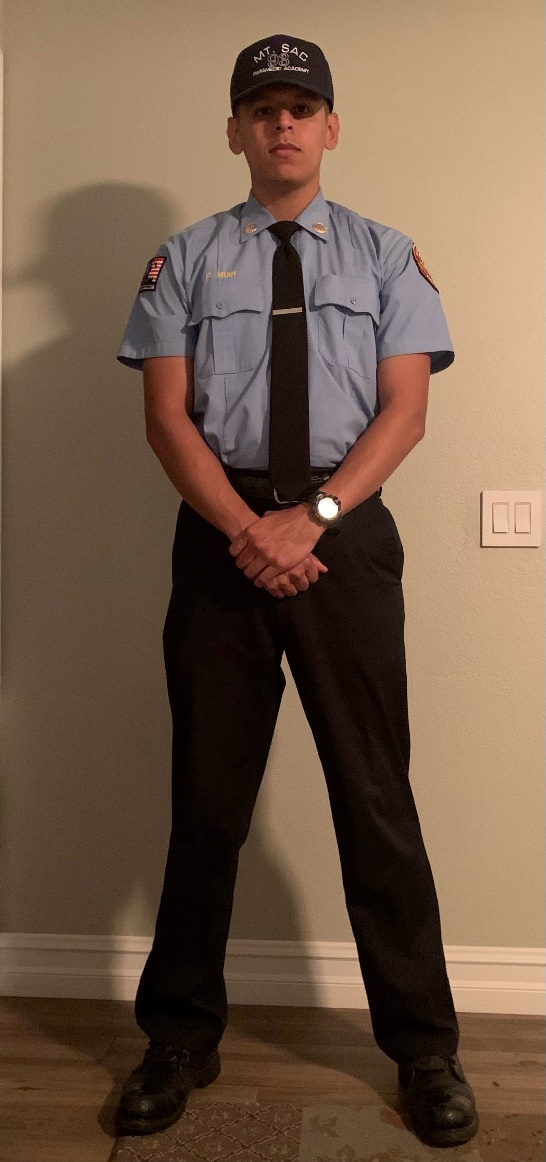 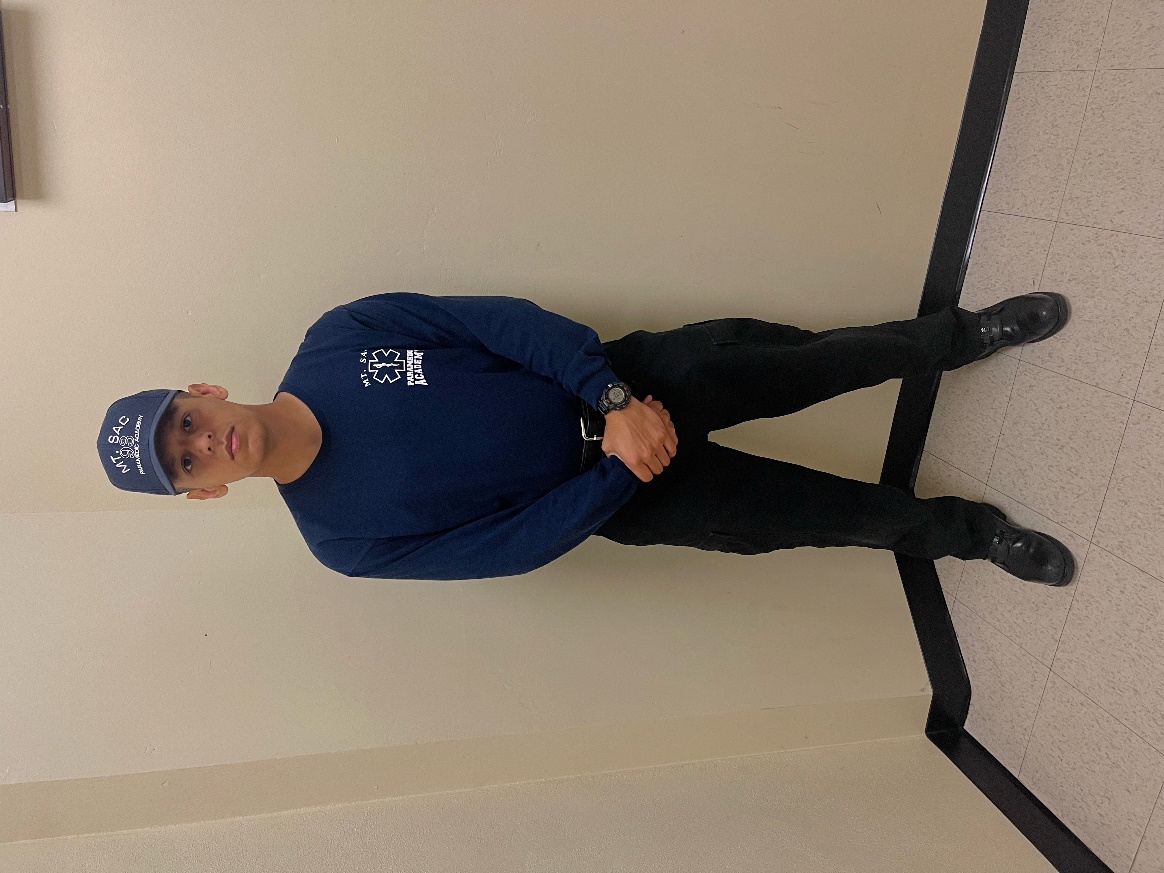 Held Accountable to Signed Agreements
 
Be Prepared

Be on Time

Attention to Detail 

Esprit De Corps

Team Player 

100% Effort at all Times 

Professionalism

Attitude
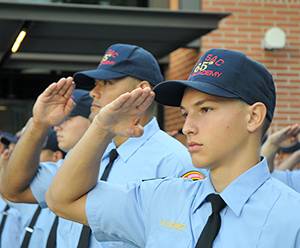 Academy Frame of Mind
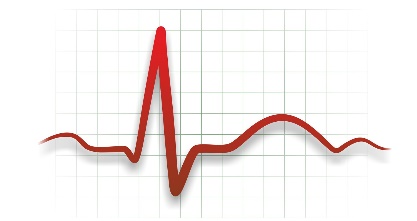 Attitude
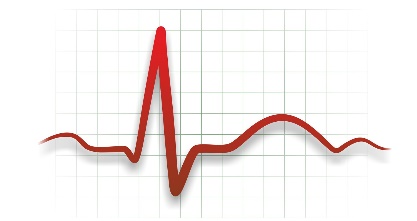 Attitude Matters!
You Can Fail due to your Attitude……
Attitude is everything, so pick a good one….
Excellence is not a skill, it’s an attitude!
It's not what happens to you, but how you react to it that matters….
Attitude is a key component of your character and personality!
Come Join our Academy!
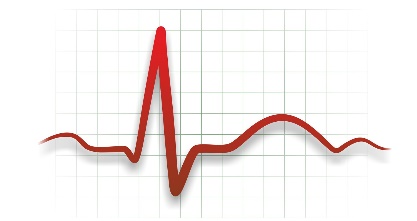 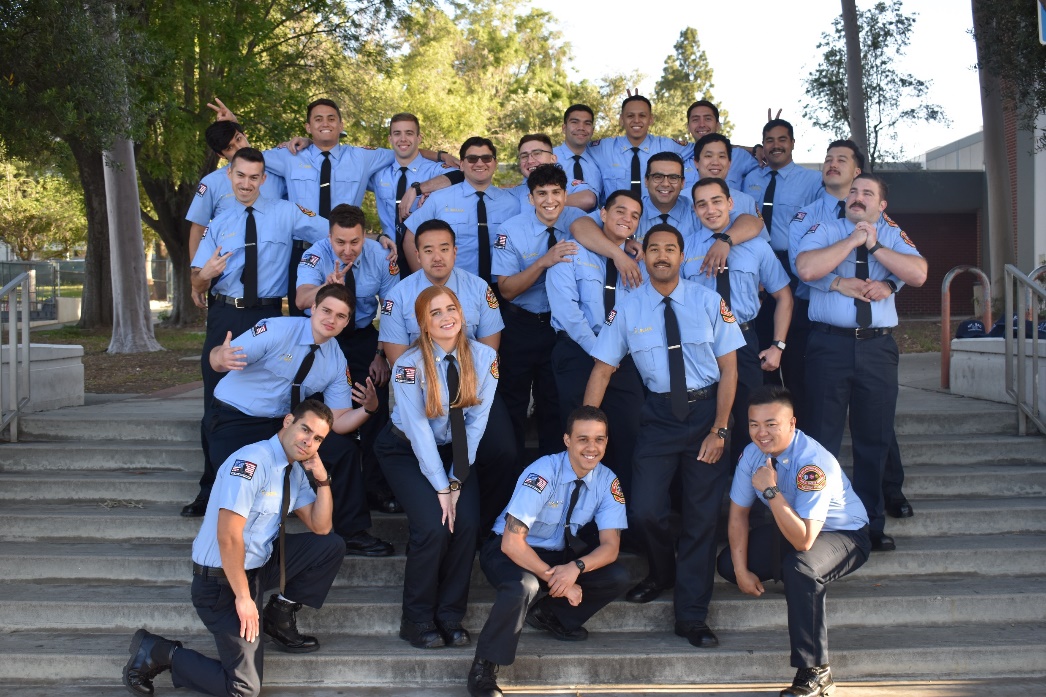